Aschaffenburg Universityof Applied Sciences
Winter Semester 2024/2025
FACTS AND FIGURES
WHERE IS ASCHAFFENBURG LOCATED?
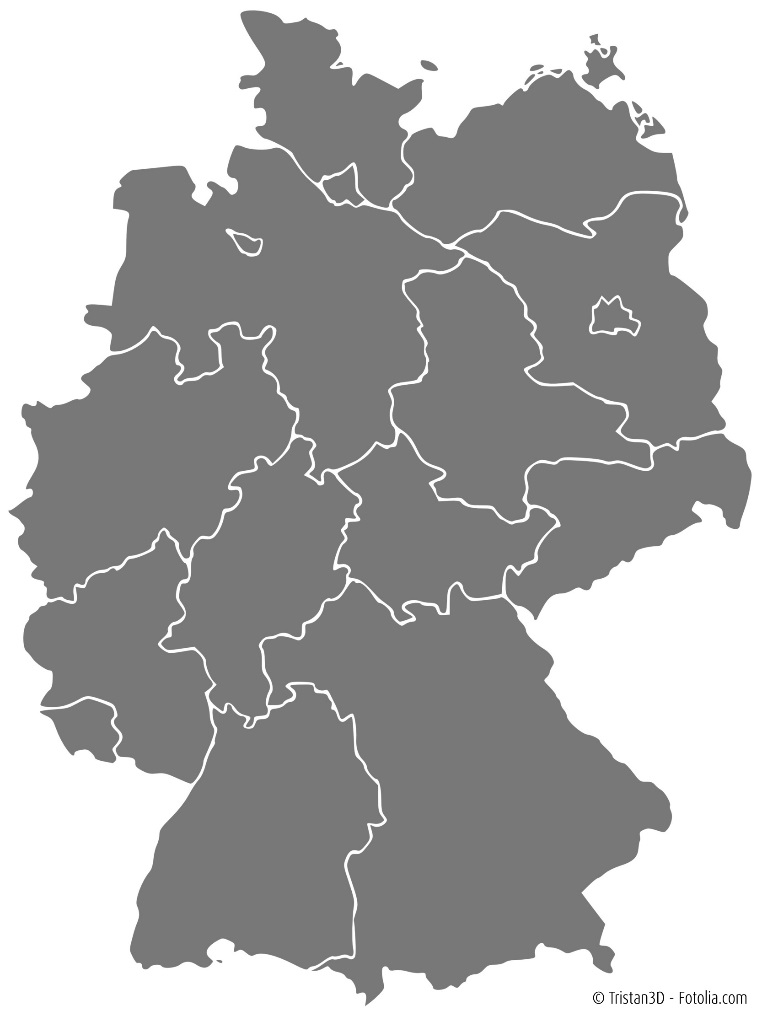 Approx. 70,000 inhabitants

Located in Central Germany, in Lower Franconia / Bavaria

40 km to Frankfurt/Main

350 km to Munich
Berlin
Frankfurt
Aschaffenburg
Munich
ASCHAFFENBURG UNIVERSITY OF APPLIED SCIENCES
Start of lectures in October 1995

Currently approx. 3,600 students

Technische Hochschule Aschaffenburg since March 2019

The designation „Technical University of Applied Sciences“ is reserved only for a select number of universities of applied sciences in Bavaria. 

In a sense, it represents a quality feature.
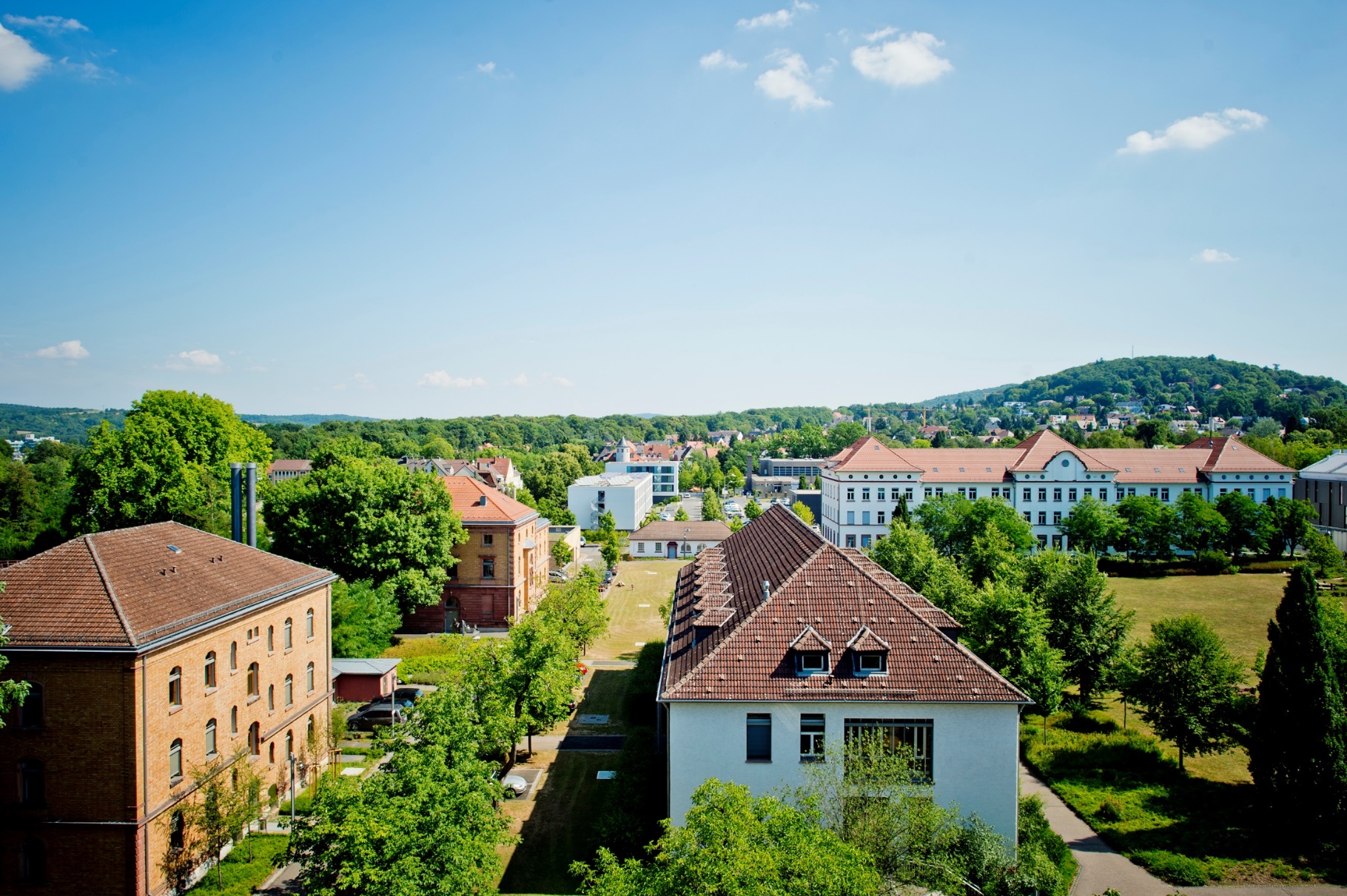 [Speaker Notes: Technische Hochschule Aschaffenburg since March 2019 („technical university“; English name stayed the same)

In a sense, it represents a quality feature: it is a reflection of the quality of our research, the ever increasing amount of third-party funds acquired, quality and number of publications, growing number of cooperative doctoral candidates, in particular in the engineering sciences.]
WHAT MAKES US UNIQUE?
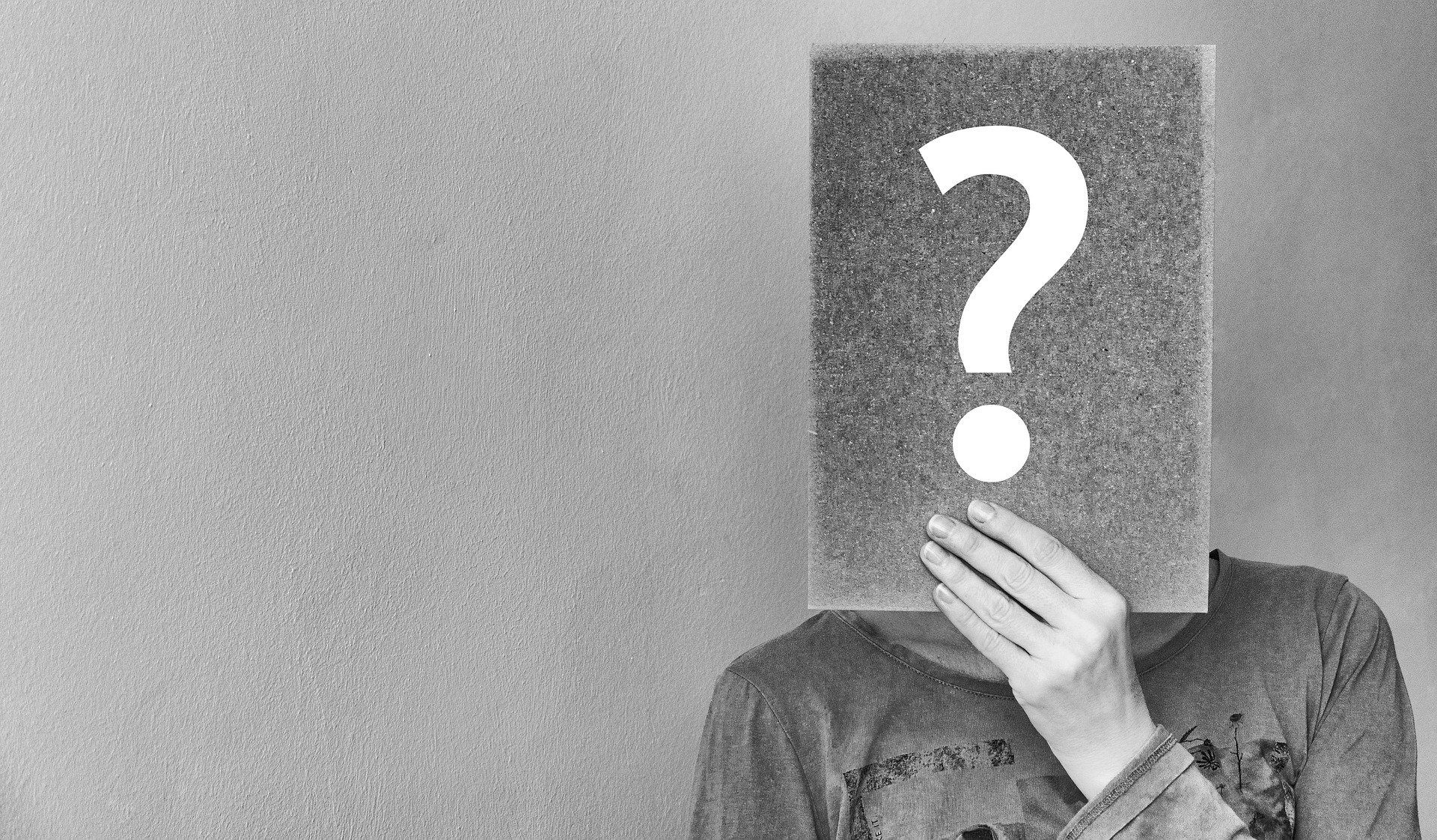 Top-ranked programmes

Historical and modern campus

Small groups – target-oriented studying

State-of-the-art laboratory equipment



Please click on the icon for more 
information on the German CHE ranking
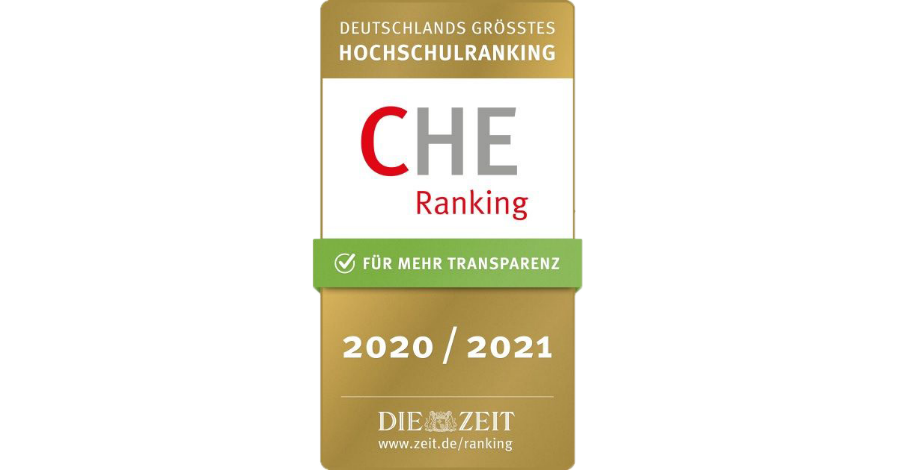 [Speaker Notes: Walkable campus with a welcoming atmosphere: Our compact campus is easily walkable, and our small size creates a strong community feeling. On a typical day on campus, you might bump into friends on your way to class, eat lunch with a professor in the dining hall, carry out research with classmates in a high-tech laboratory, and stop by the Computer Centre to email with friends and family back home – all within a five- or ten-minute walk. 

Excellence in teaching and personal support: Small class sizes mean that your professors and lecturers are available to you for extra guidance or support, both during and outside of seminars. Additionally, we offer extensive academic and general guidance services if you need support in any aspect of your life as a student. 

Modern infrastructure, hi-tech facilities: Our classrooms, lecture halls, offices, and laboratories are housed in picturesque historical buildings that have been completely renovated in recent years in order to provide a modern, hi-tech study environment. Laboratory and workshop facilities are cutting-edge, offering you access to the latest equipment in your chosen field, and classrooms and study spaces are equipped with modern computing technology.]
EXCHANGE AT AUAS
STUDYING AT ASCHAFFENBURG UAS
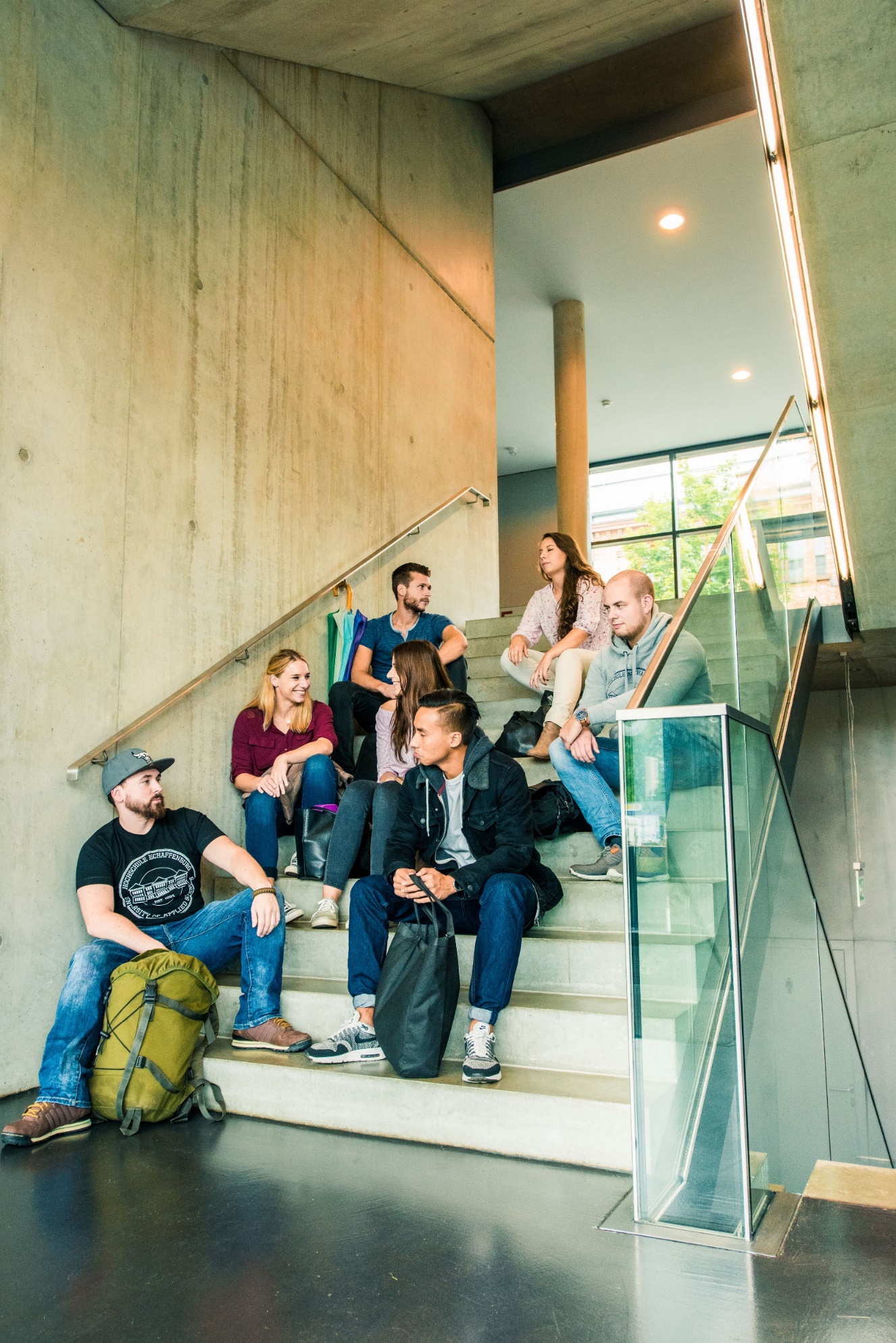 Three faculties:
Faculty of Business and Law
Faculty of Engineering
Faculty of Health Sciences (in foundation)

Many modules offered in English

Regular modules taught in German
MODULE: INTRODUCTION TO THE EUROPEAN UNION
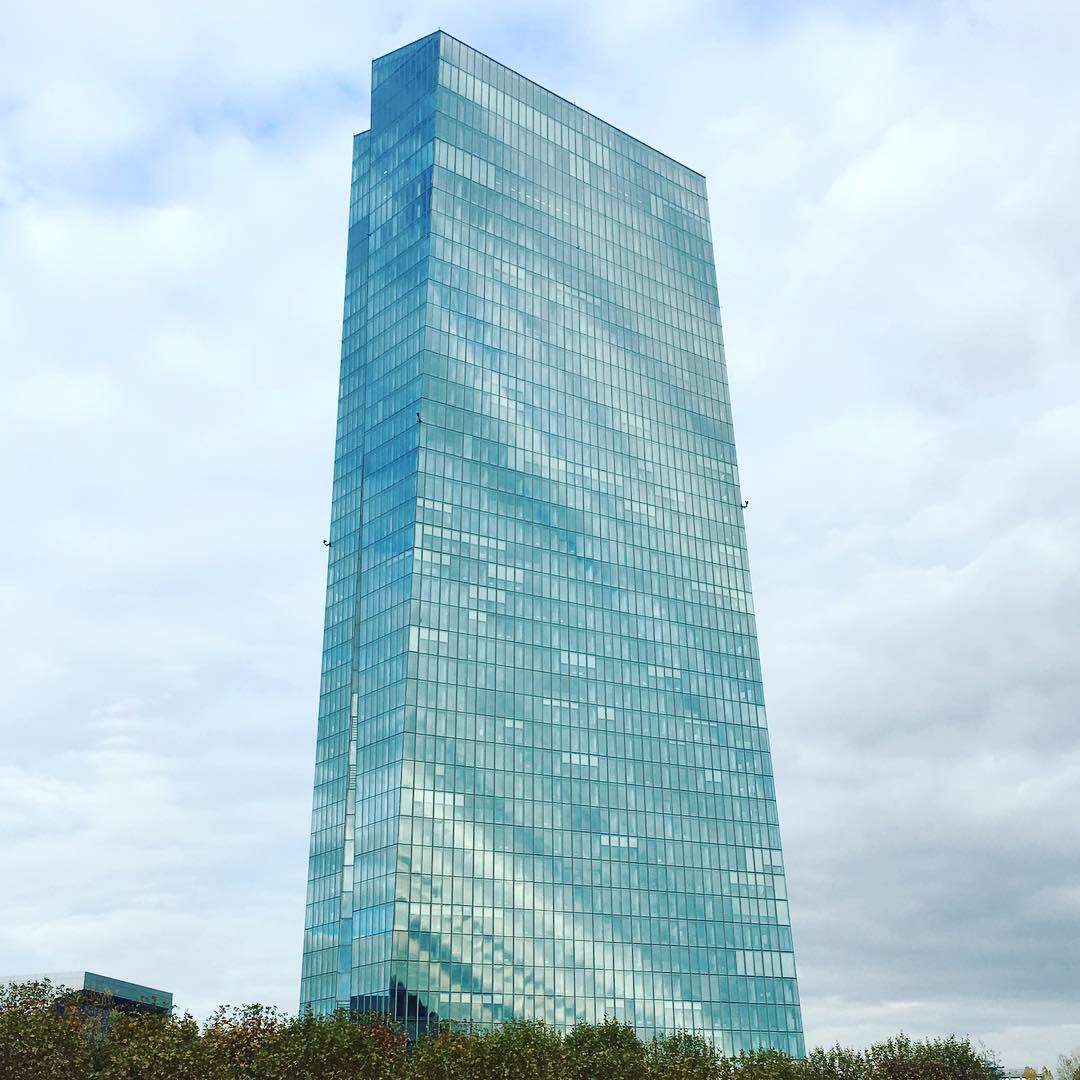 Main objective of the course: to introduce students to a basic understanding of the EU and its major actors and decision making processes, shaping the context business in the EU is operating in

Built-in study trips to EU institutions in Brussels and to the European Central Bank in Frankfurt
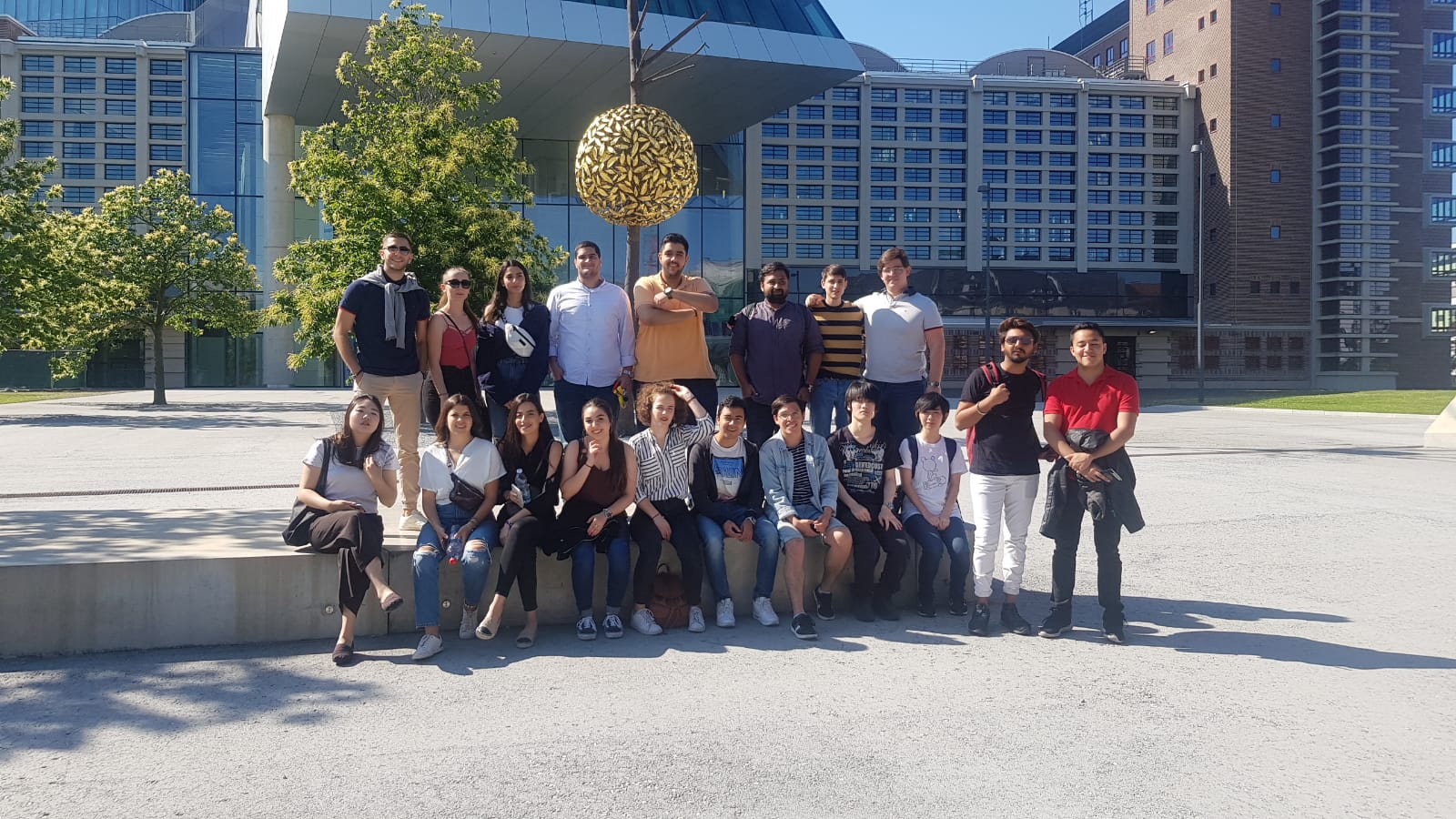 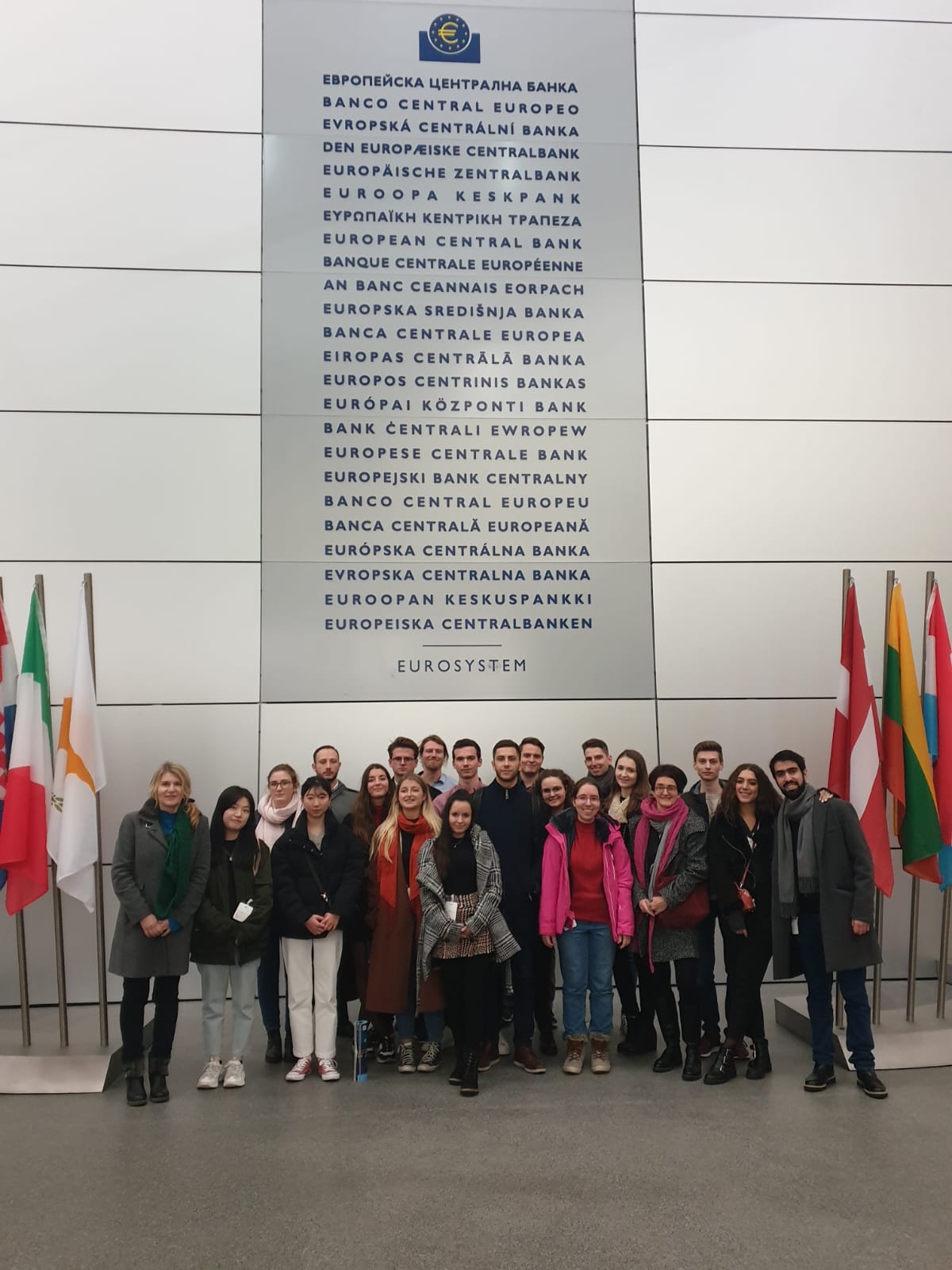 MODULE: BUSINESS SEMINAR GERMANY
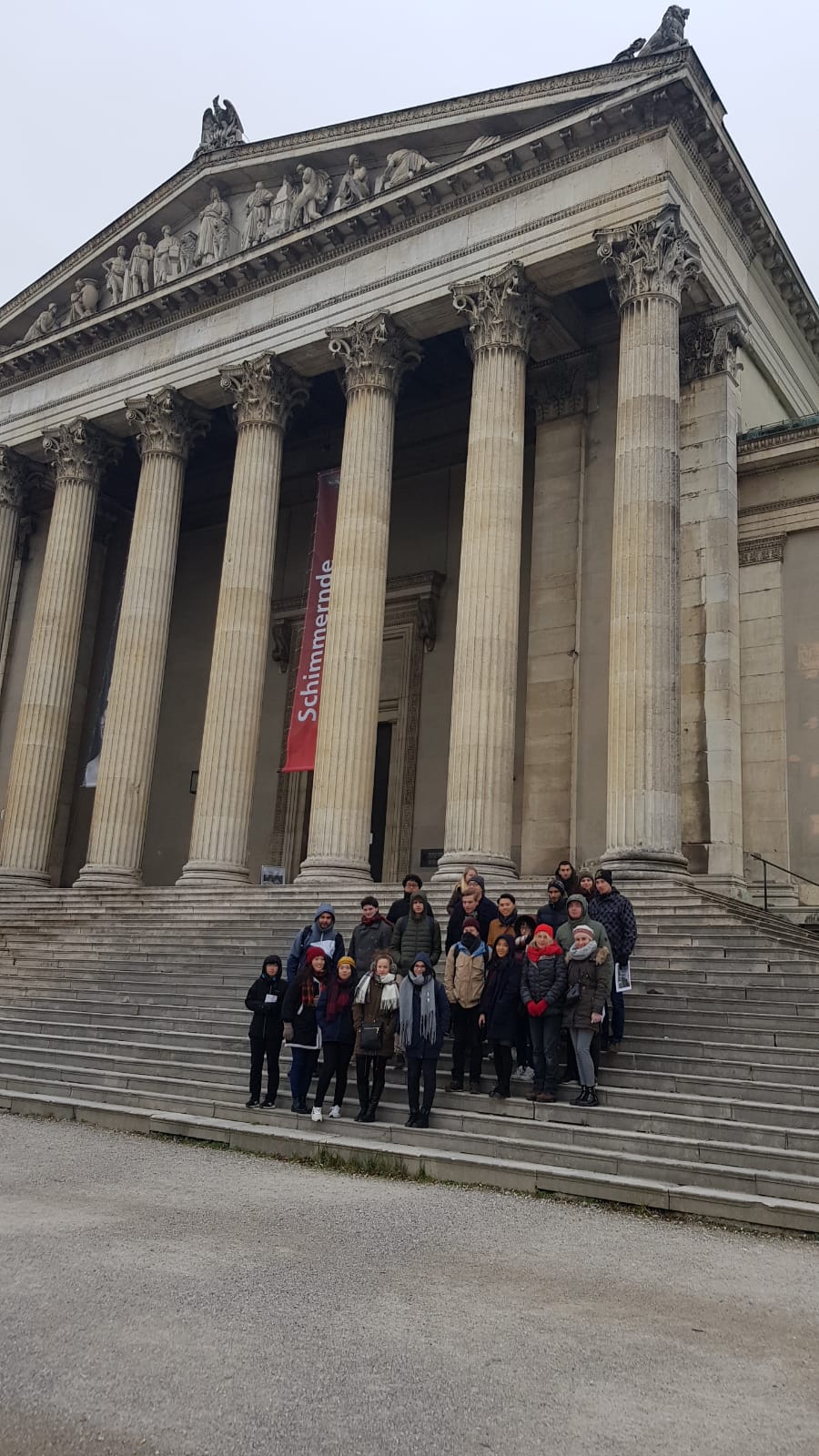 Main objective of the course:  to give an overview of current business-related  issues  of  Germany's  culture  and  society

Built-in study trips to nearby cities and major German companies, e.g. in Munich and/or Nuremberg.
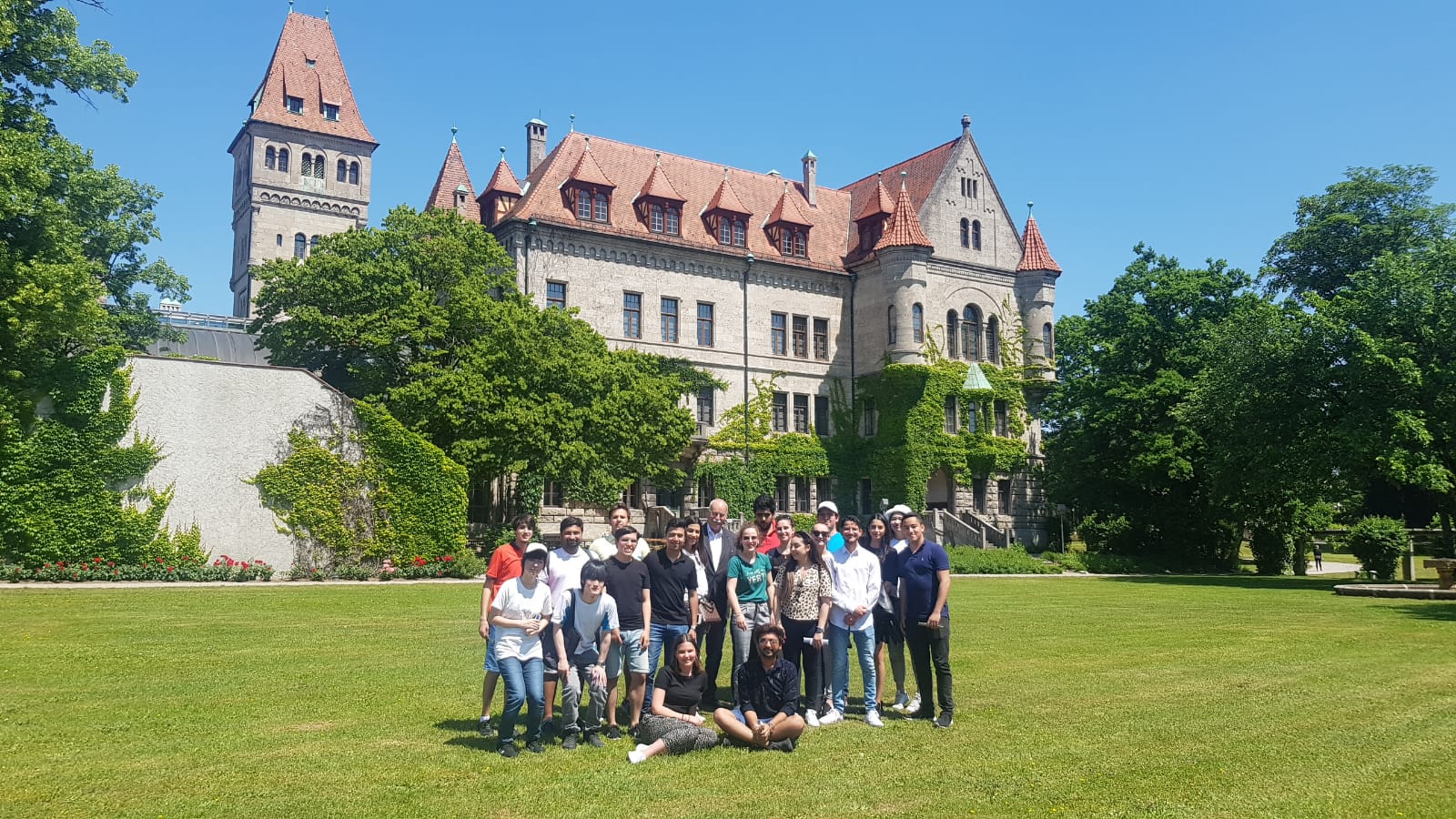 SHORT-TERM PROGRAMMES
German Intensive Programmes

Global Master School

International Project Week

International Language Week

International Summer School Programme
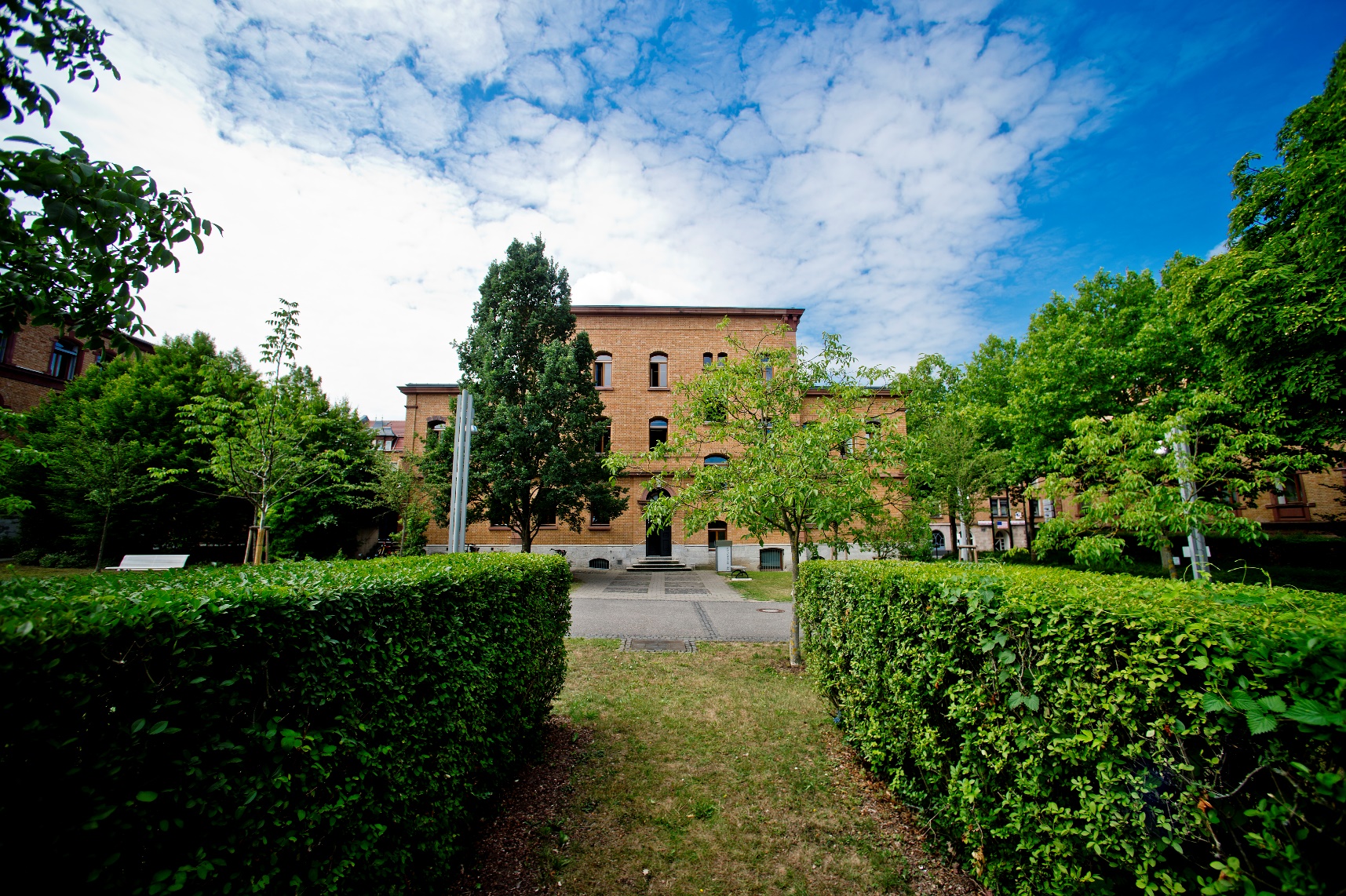 SOCIAL PROGRAMME
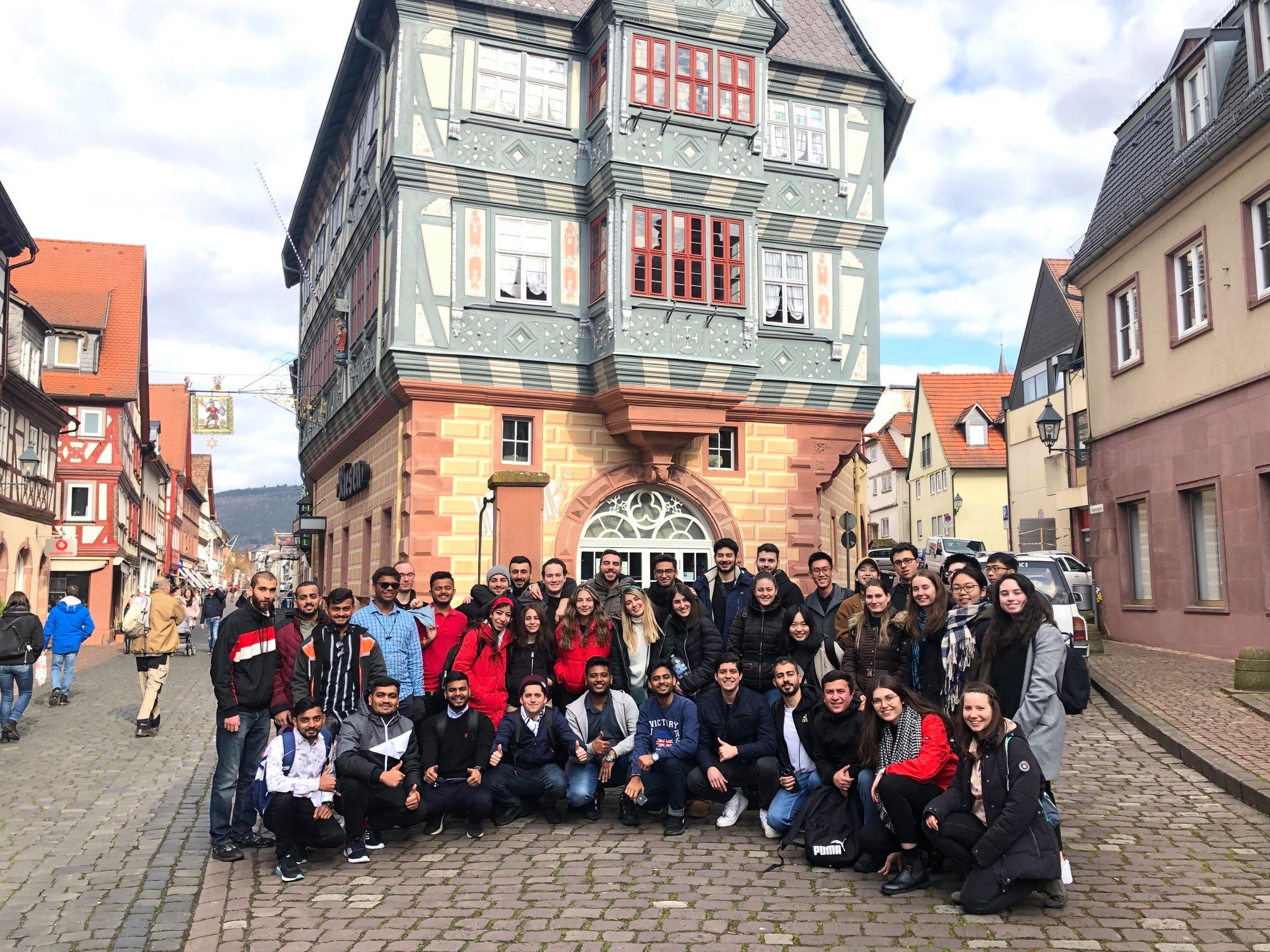 Orientation Weeks: two weeks at the beginning of the semester
Welcome Evening
Information on student facilities and services
Old town walking tour
Different hikes and/or city trips
Intercultural training
SOCIAL PROGRAMME
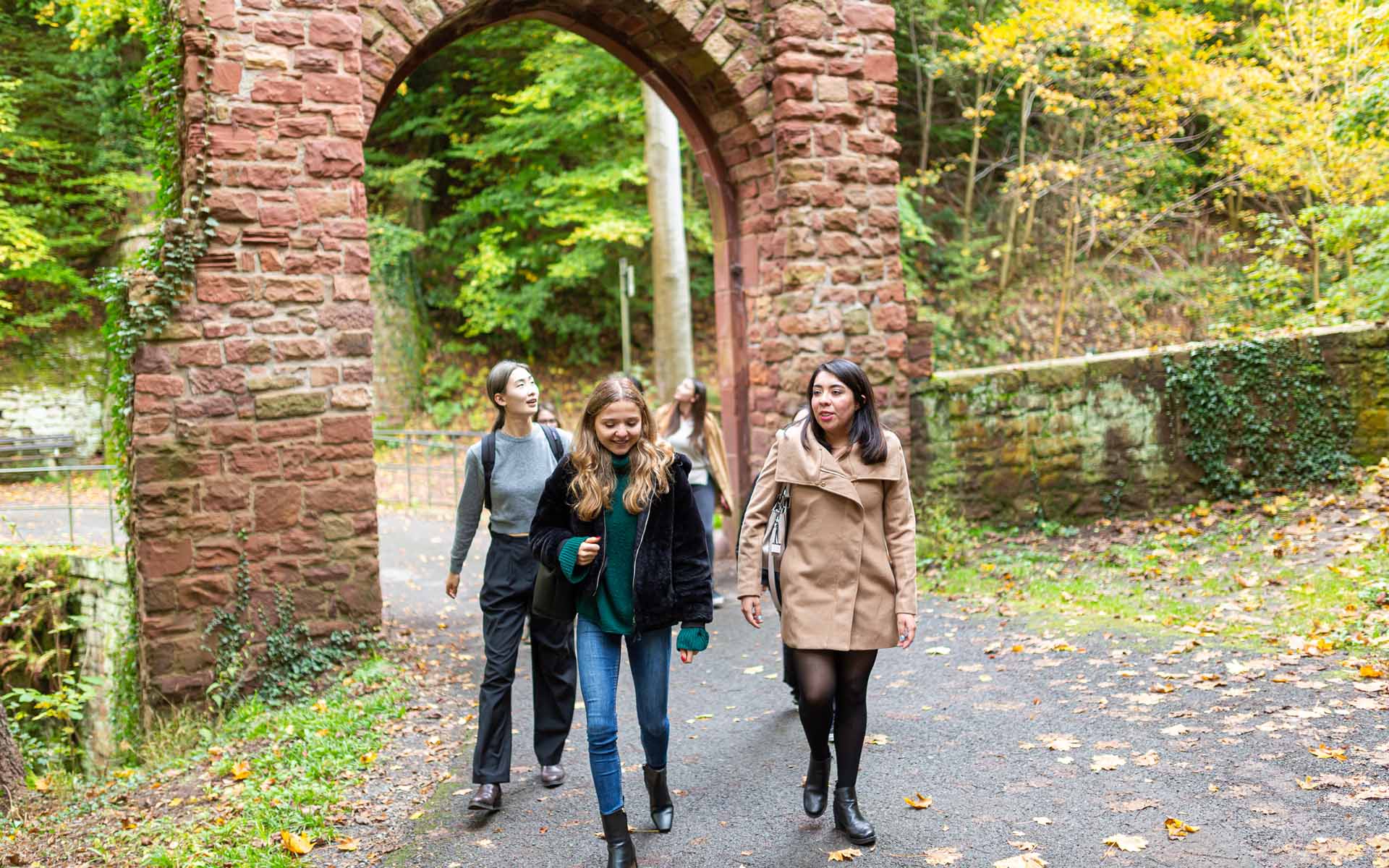 Buddy programme
Matched with a full-time student at Aschaffenburg UAS
Helps you to get settled in Aschaffenburg

Various social activities are offered by the buddies or the International Office during the semester
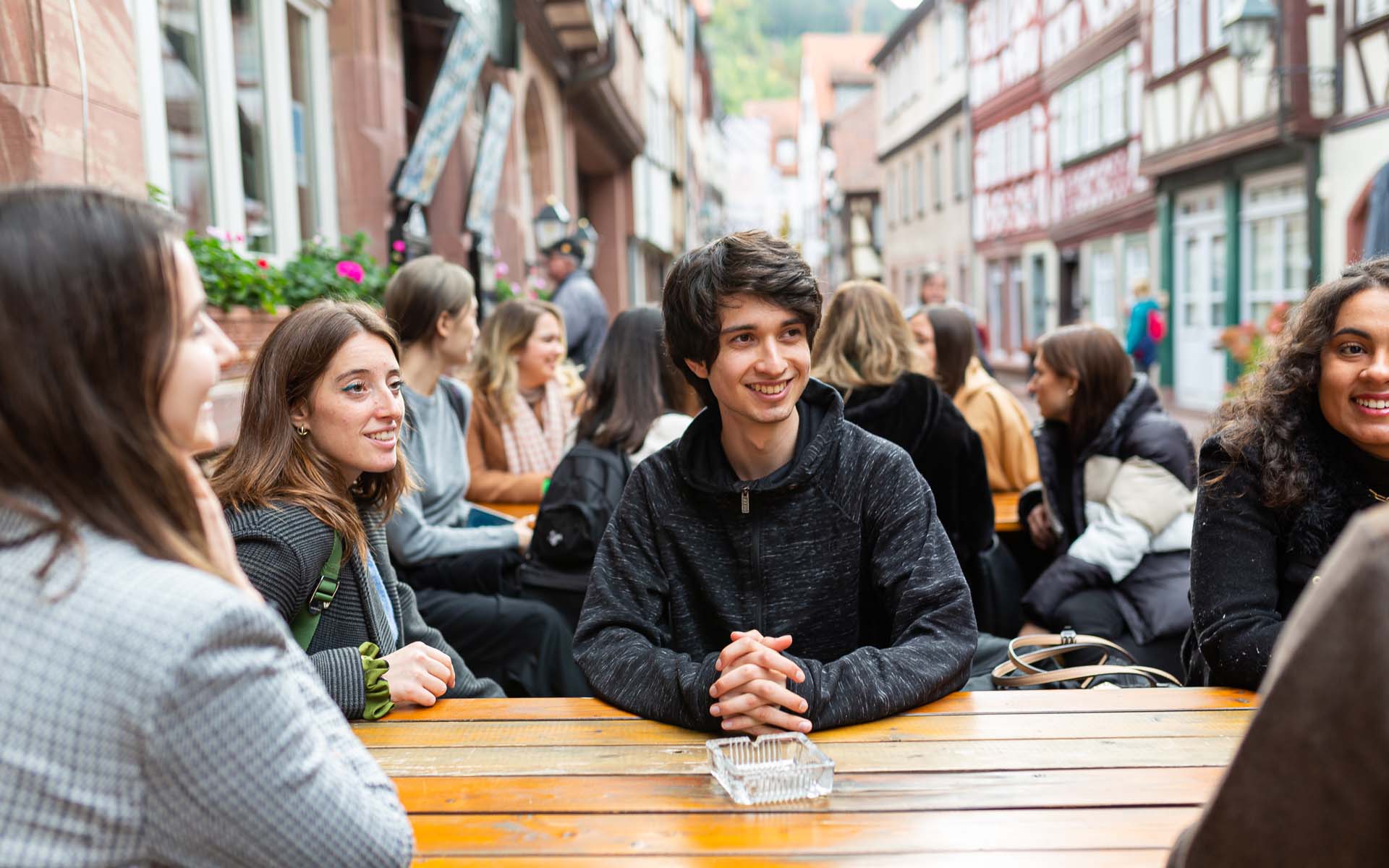 HALLS OF RESIDENCE ON CAMPUS
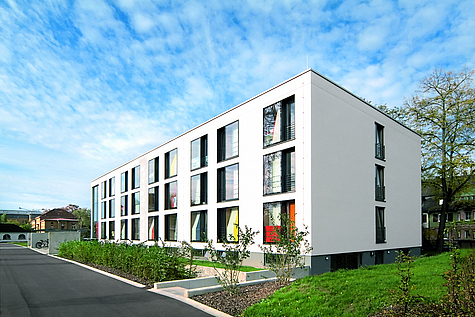 Administrated by Studentenwerk Würzburg

Comfortable flats at reasonable prices (approx. 280-380 EUR/month incl. Wi-Fi & utilities)

Accommodation for 270 students

Each apartment with its own kitchen & bathroom

Single and shared apartments available

Fitness and common rooms
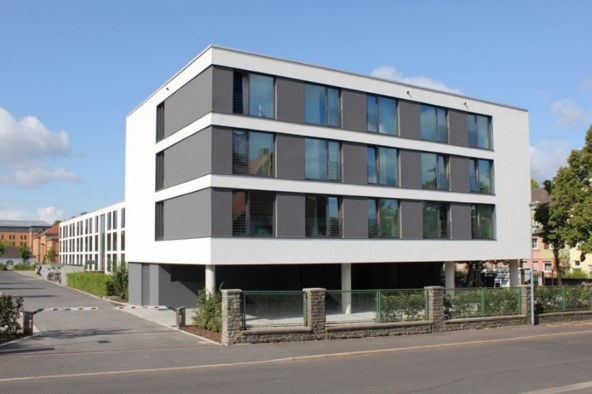 HOW TO GO ON EXCHANGE TO AUAS?
Application
Semester Fee
www.th-ab.de/apply-online
60 EUR service fee
Letter of Acceptance
Nomination
Arrival
by your home university
in Aschaffenburg
 Start preparing for your arrival
CONTACT INFORMATION
Aschaffenburg University of Applied Sciences
Head of International & Career Office
Ernst Schulten

ernst.schulten@th-ab.de
	
+ 49 6021 / 4206-714


Incoming Coordinators
Romy Stein, Julian Meilinger

incoming@th-ab.de

+ 49 6021 / 4206-850
Erasmus+ Institutional Coordinator
Maique Gaspar Dos Santos, Nina Parche

erasmus@th-ab.de

+ 49 6021 / 4206-697 or -743


Outgoing Coordinators
Jessica Albert, Bettina Arnold

international@th-ab.de

+ 49 6021 / 4206 - 742 or -741
e
e
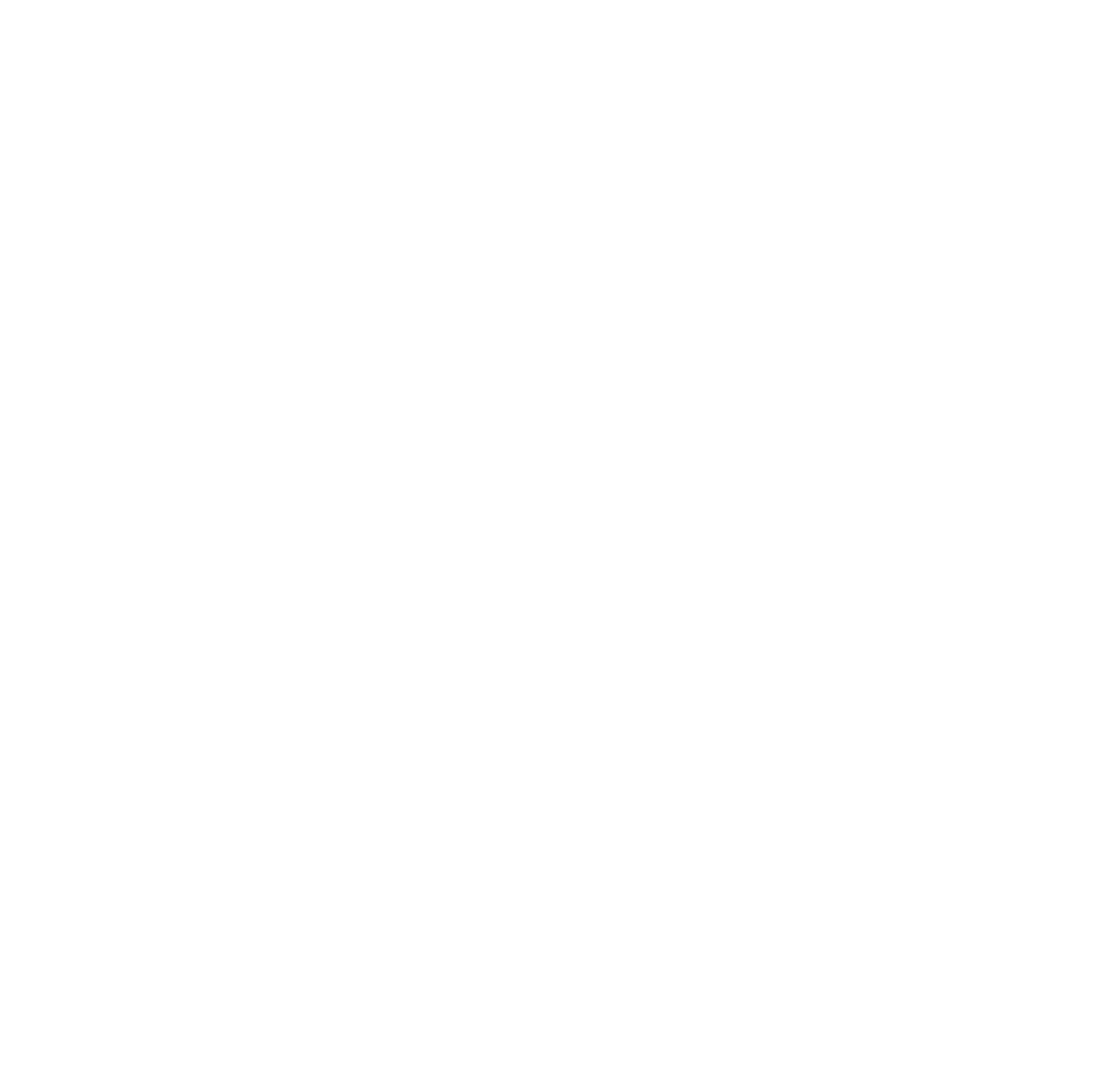 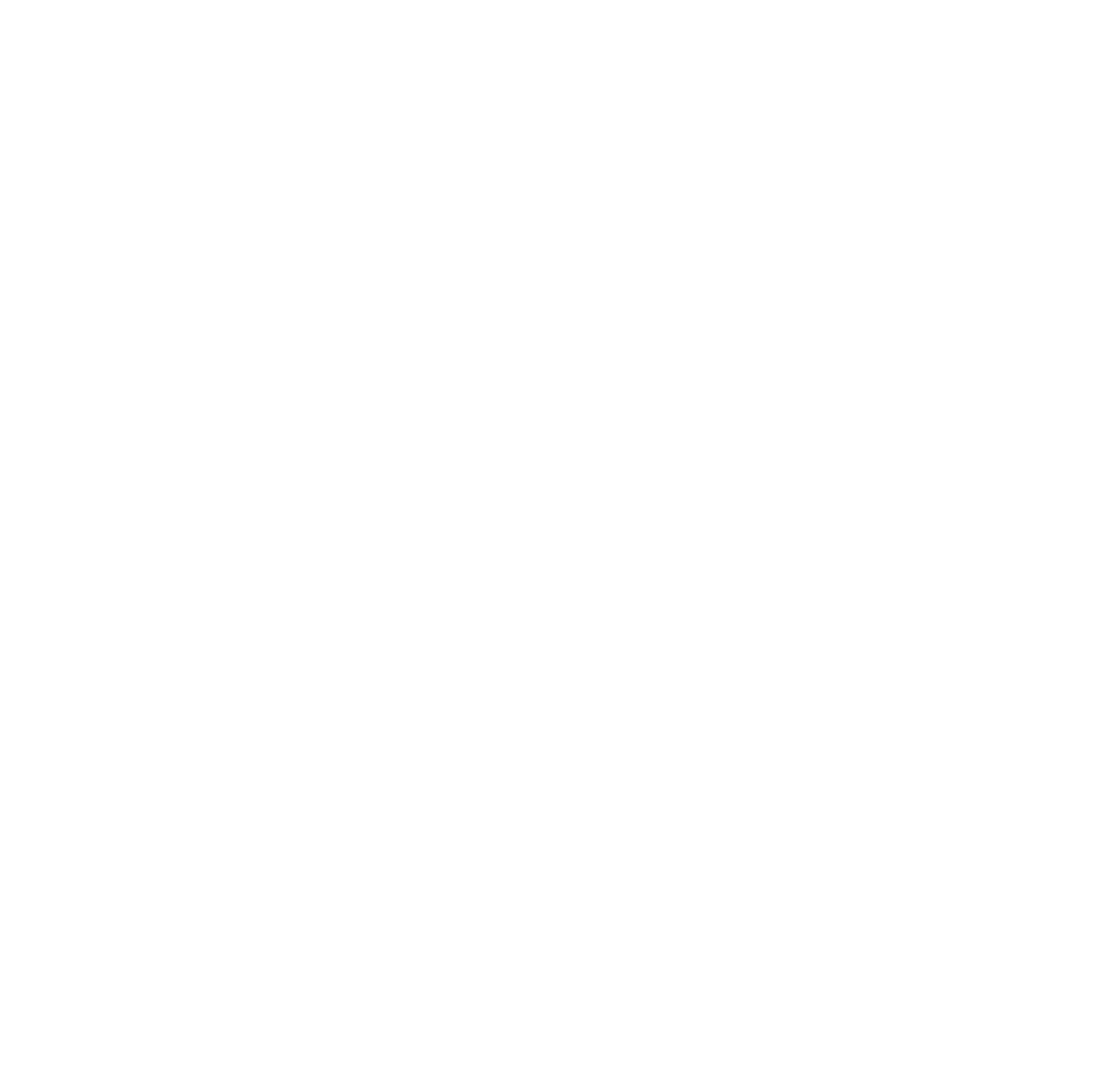 e
e
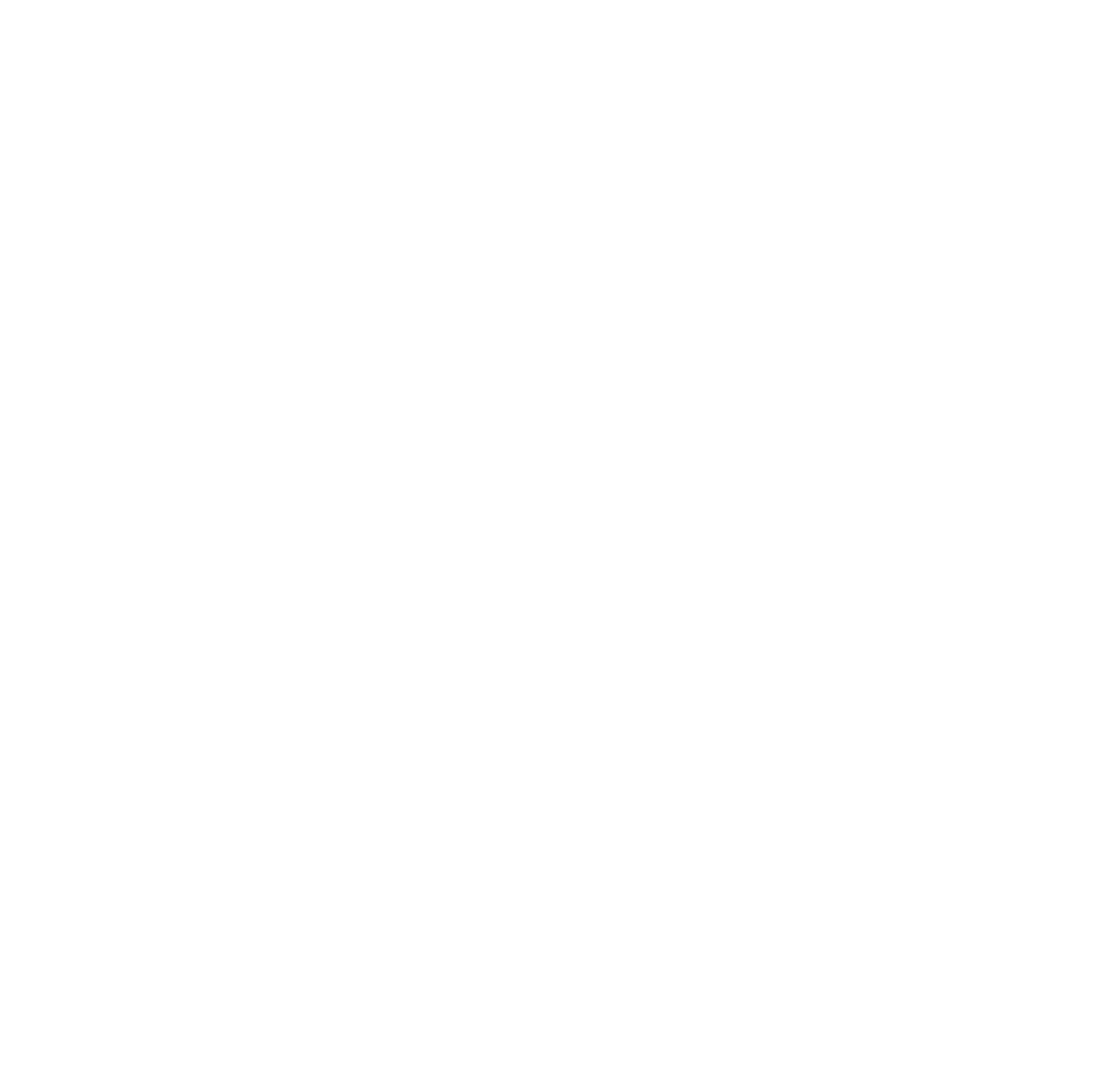 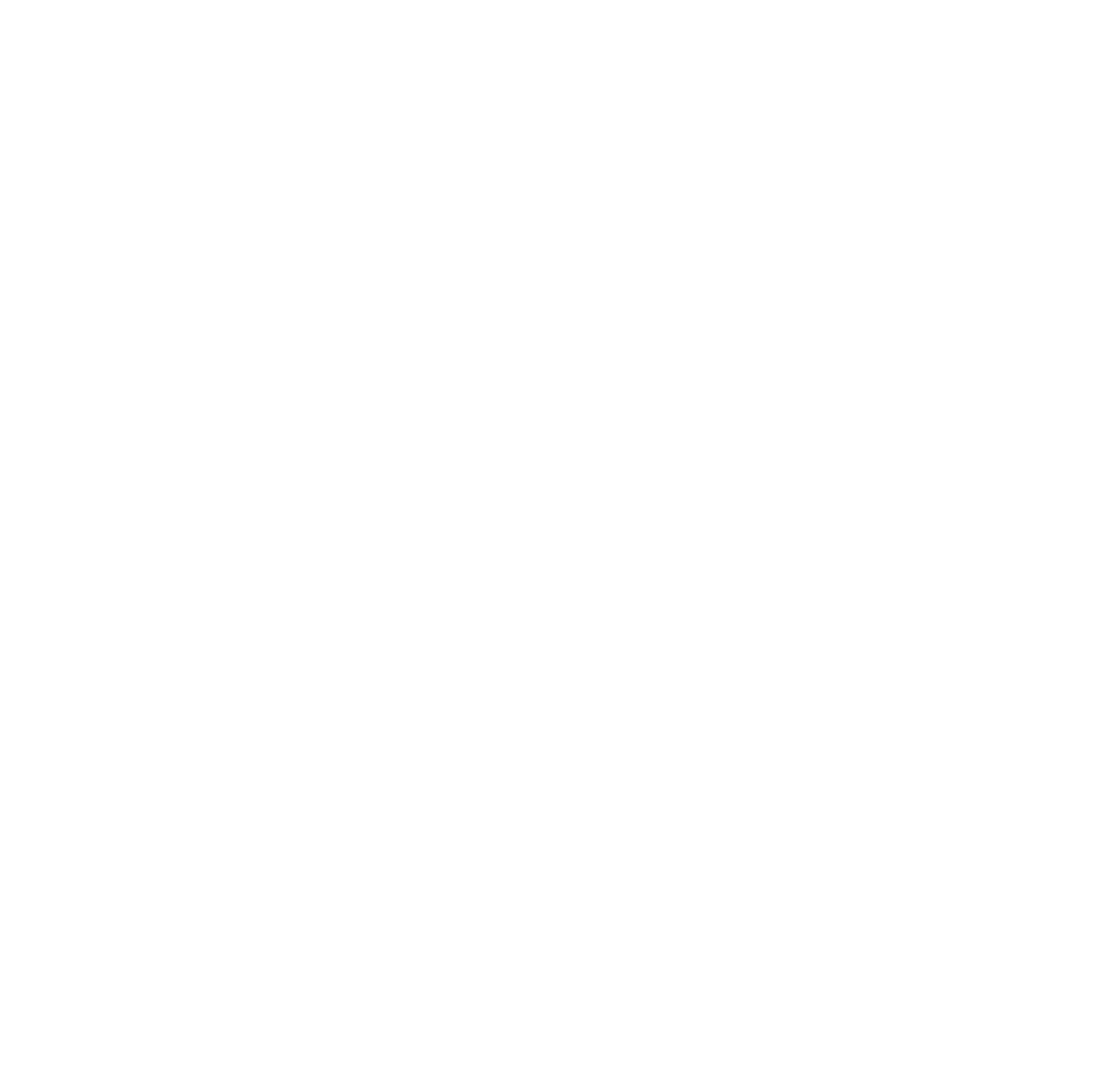 Thank you.
Any questions?
We would be happy to answer them.